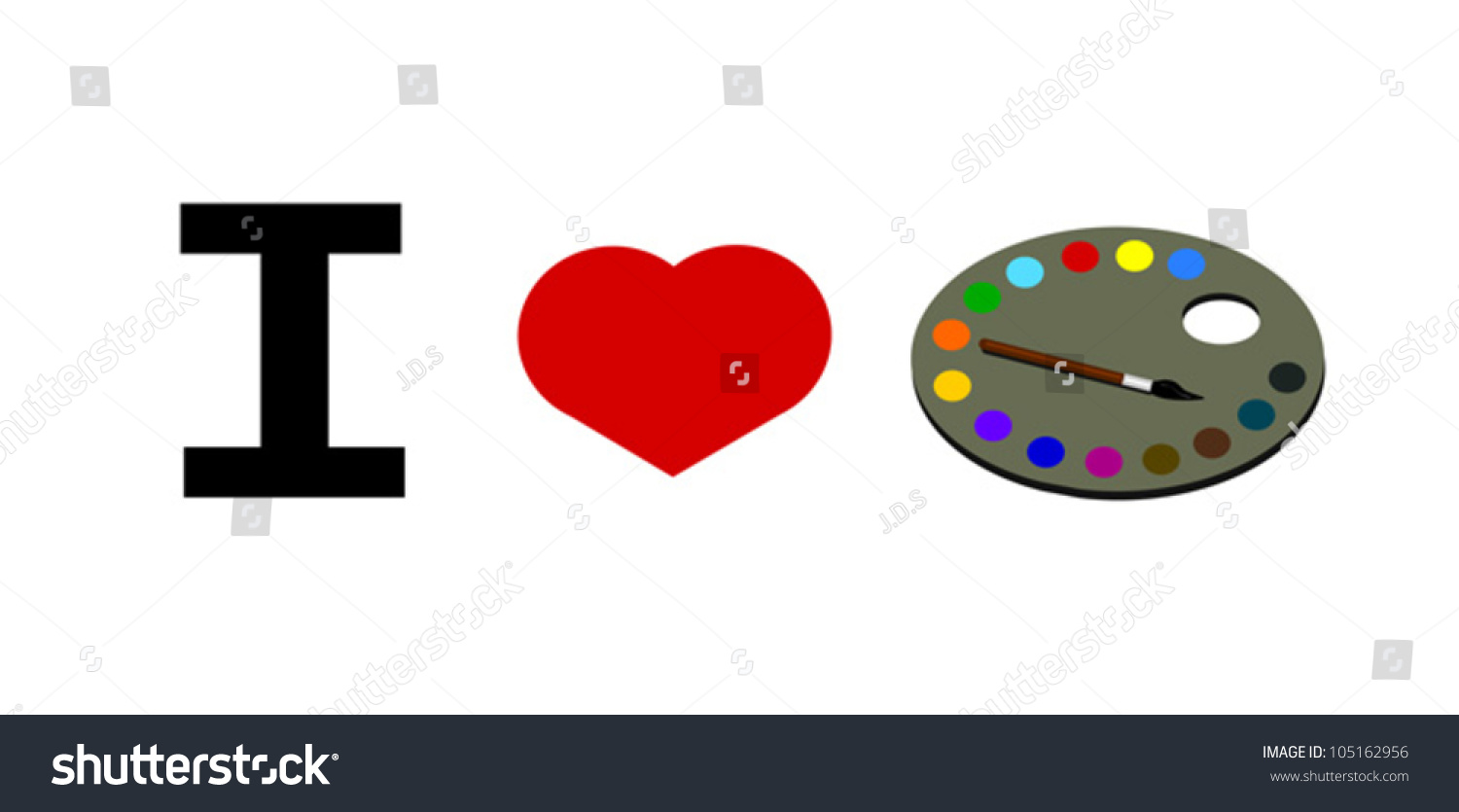 10 Reasons Why I love Painting (and teaching it)
By the end of this class I hope you will love it too!
1. Painters see things other people miss!
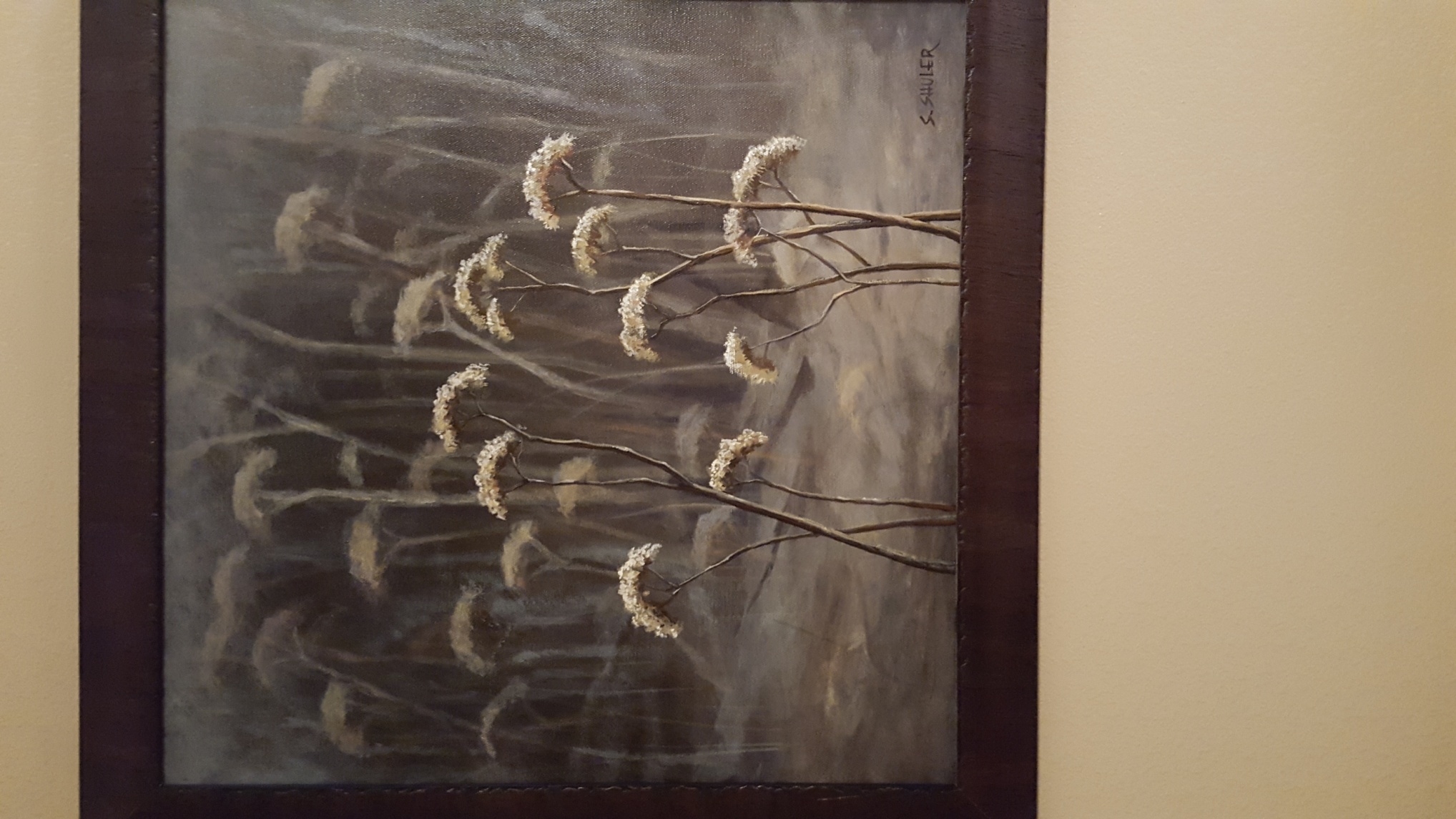 2. Artists get paid to play!
https://www.youtube.com/watch?v=r7gWljt49G4
3. There are so many types and styles of painting almost everyone can find something they enjoy!
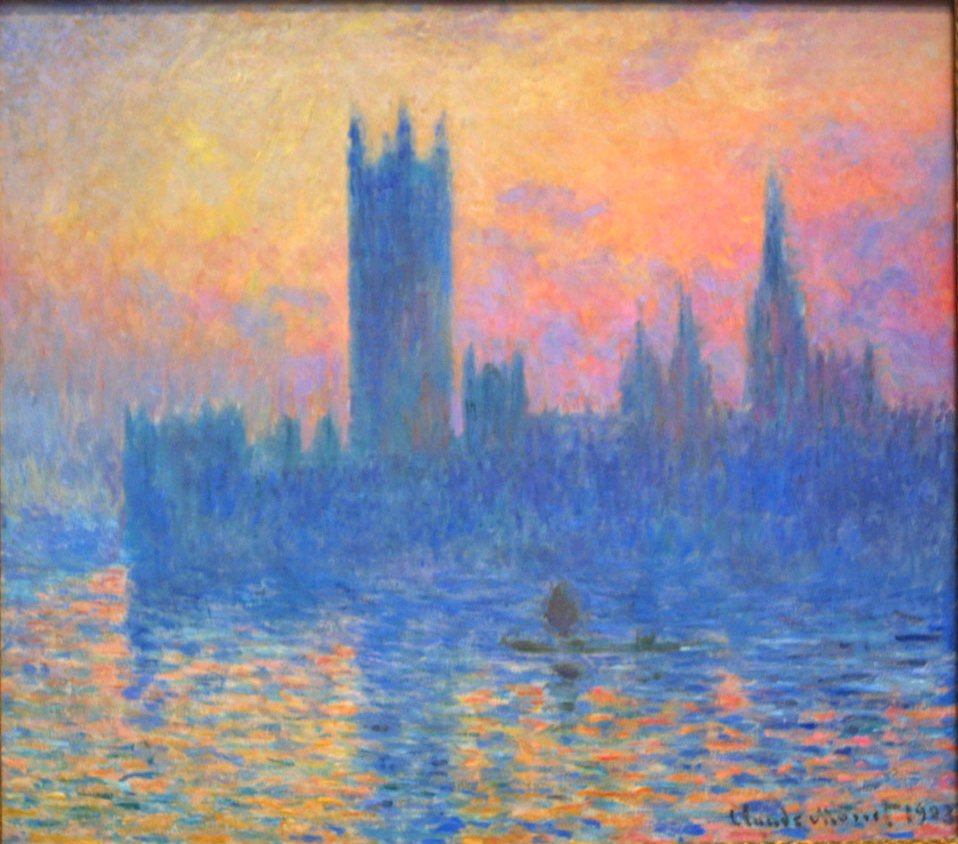 Sculpture
Painting
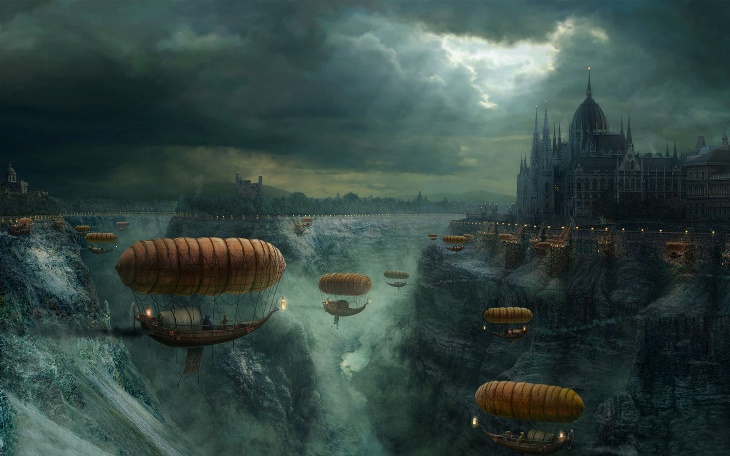 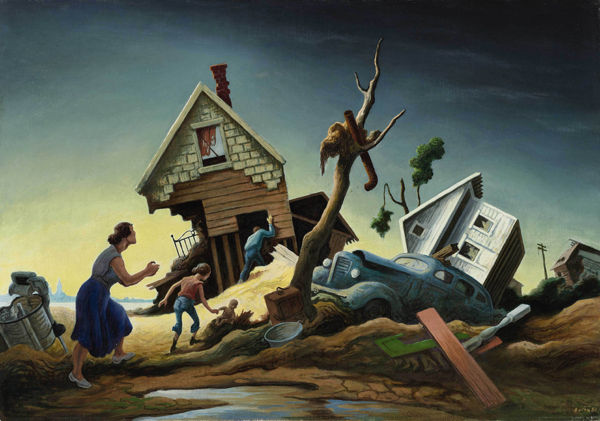 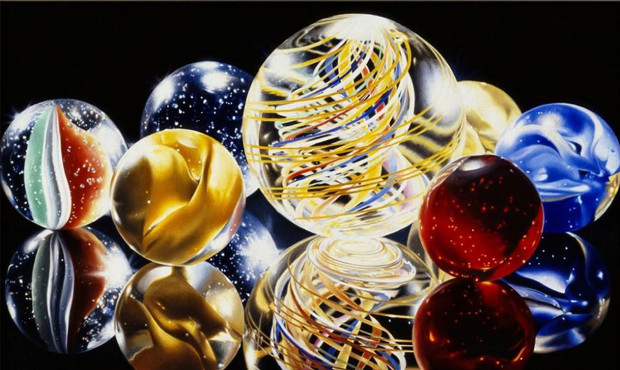 Photography
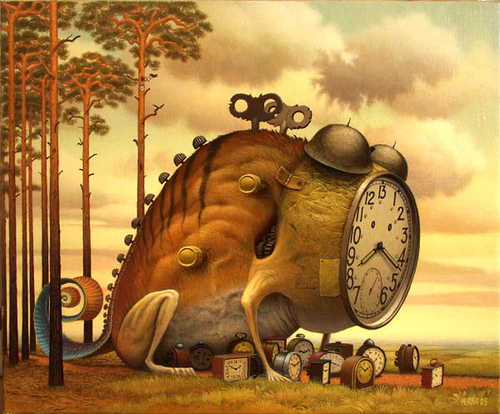 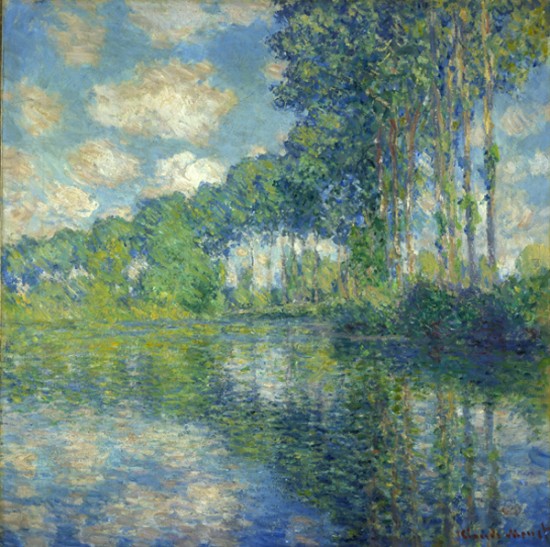 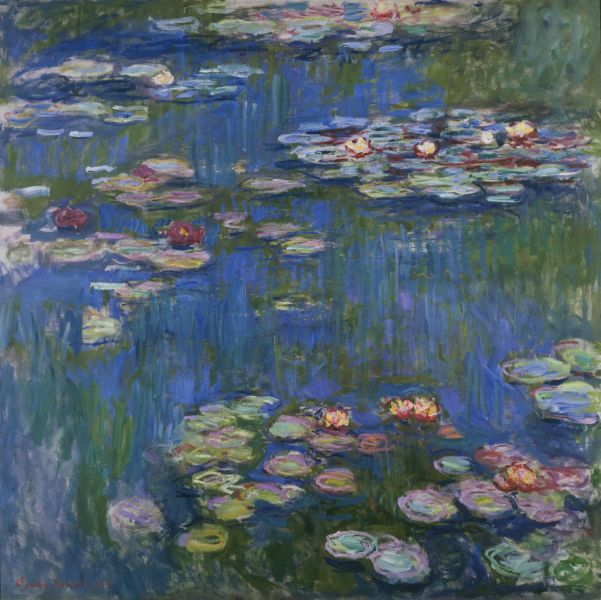 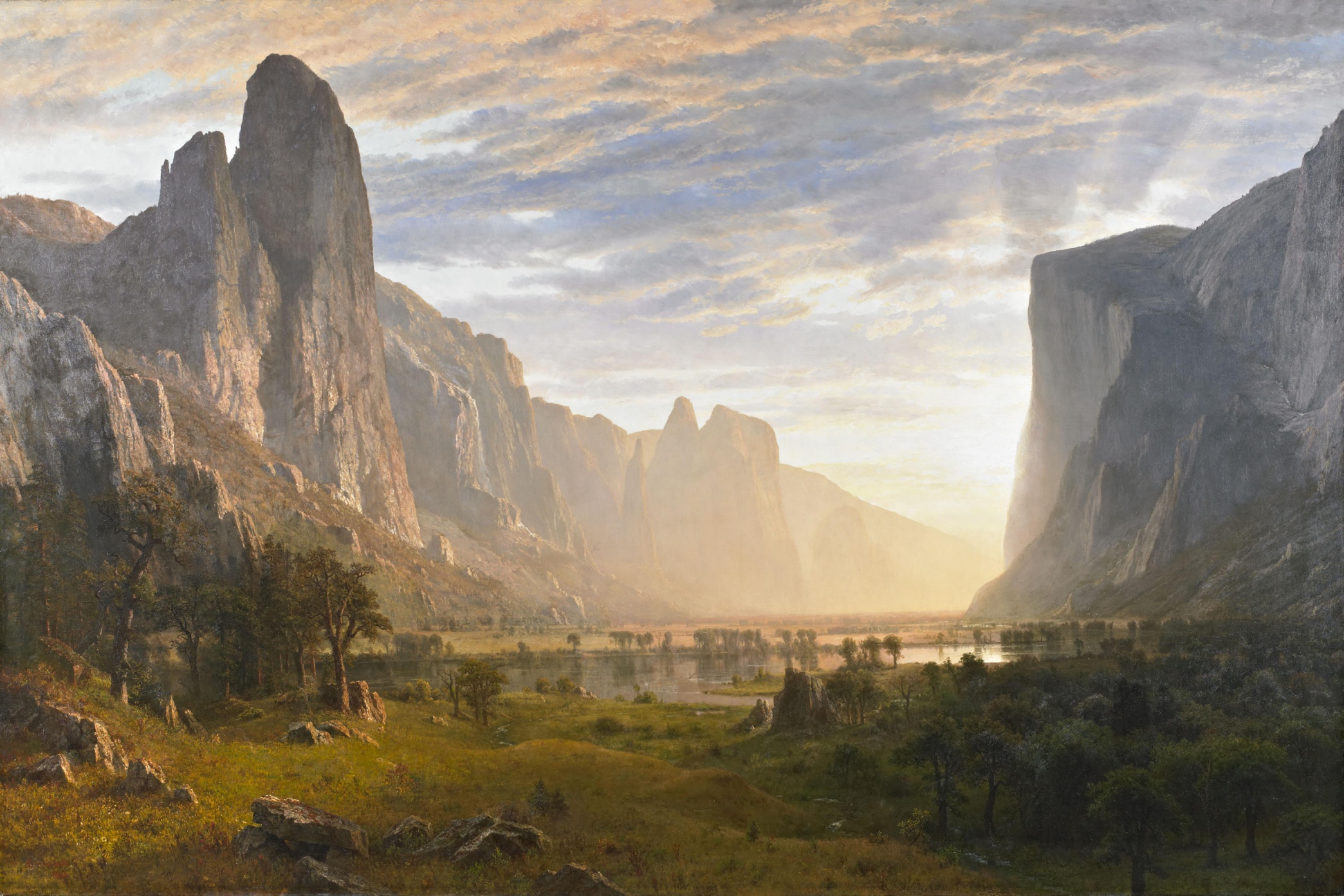 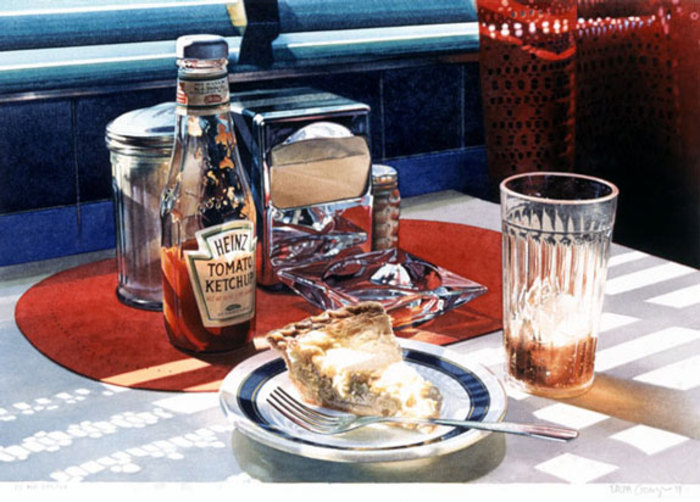 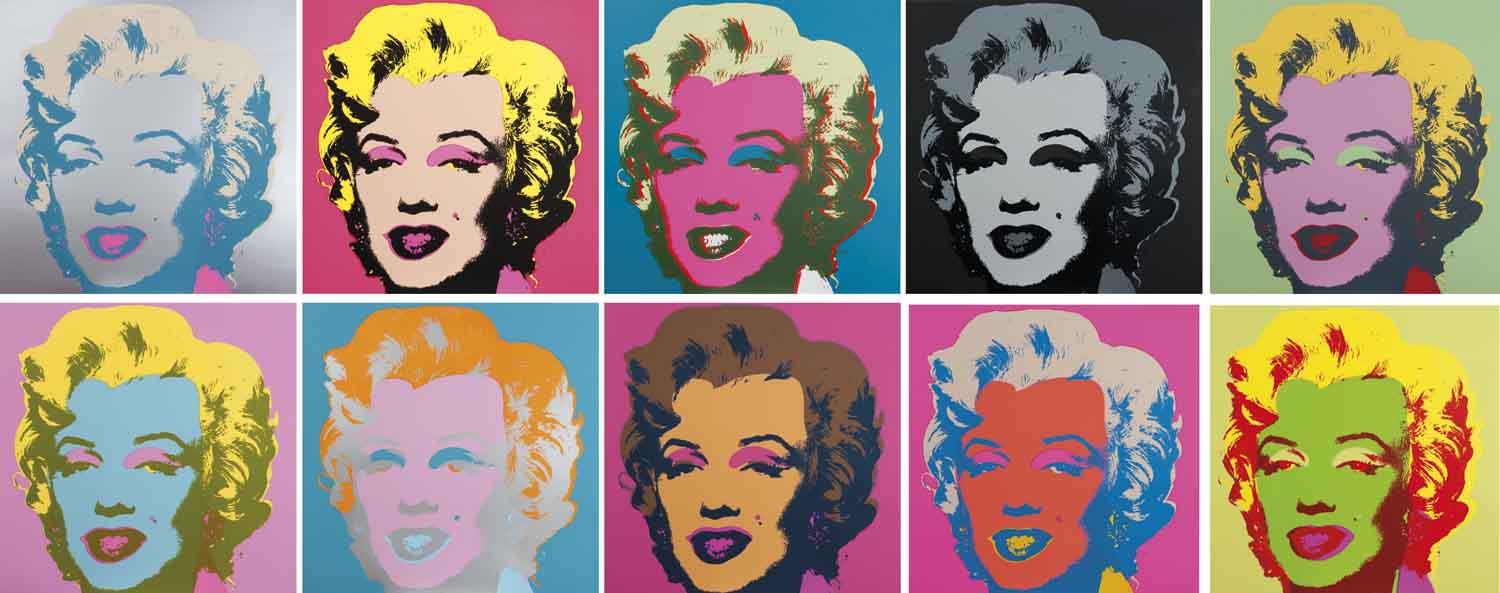 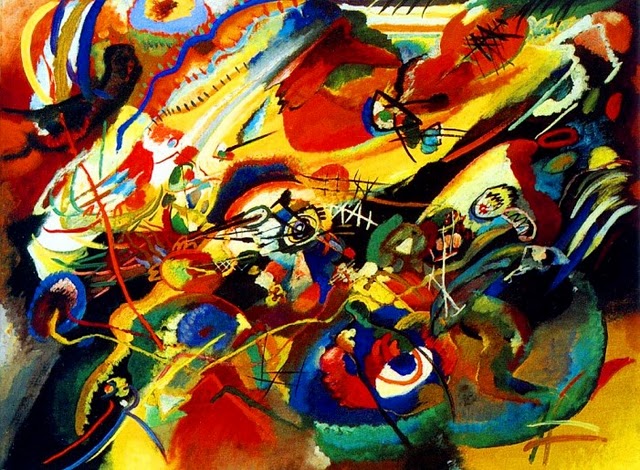 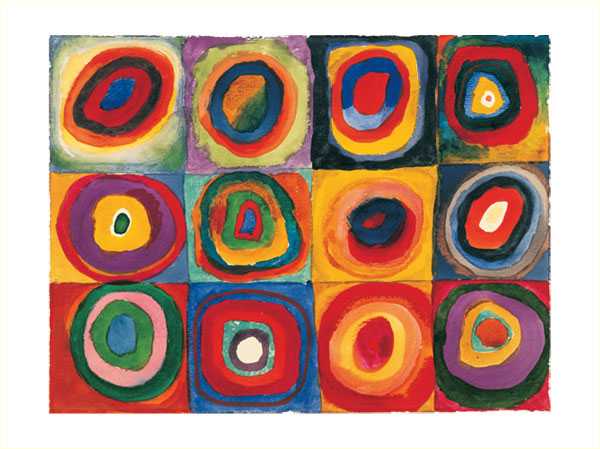 4. It’s great to do when you are bored!
5. You can break the rules!
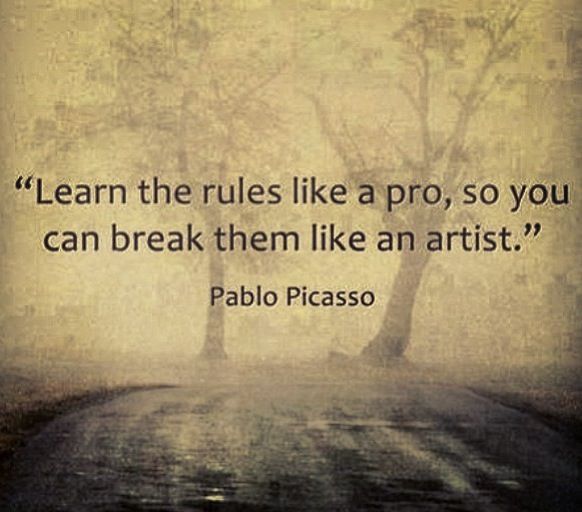 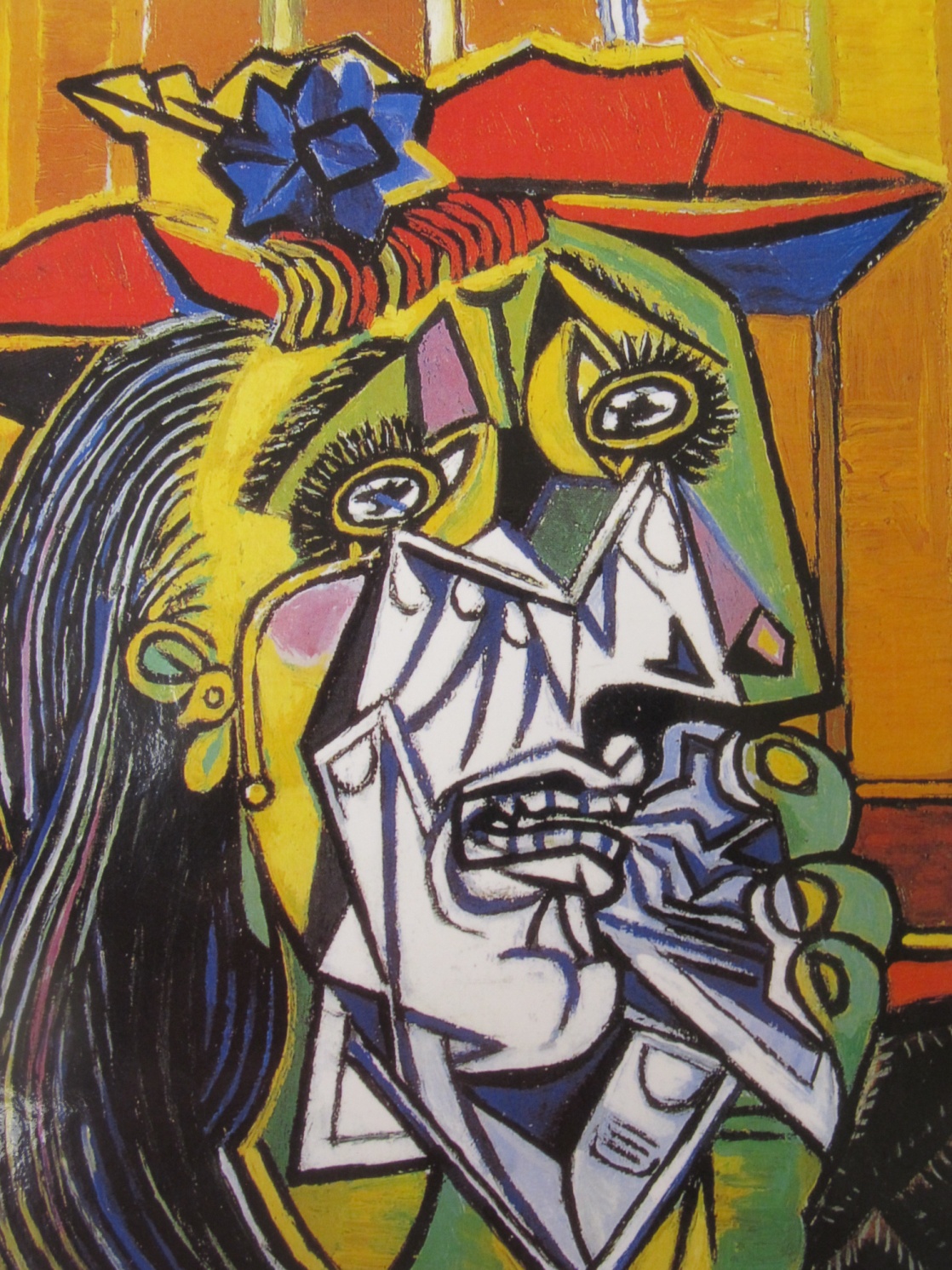 6. It’s fun!
https://www.youtube.com/watch?v=d6egUsZvWu4
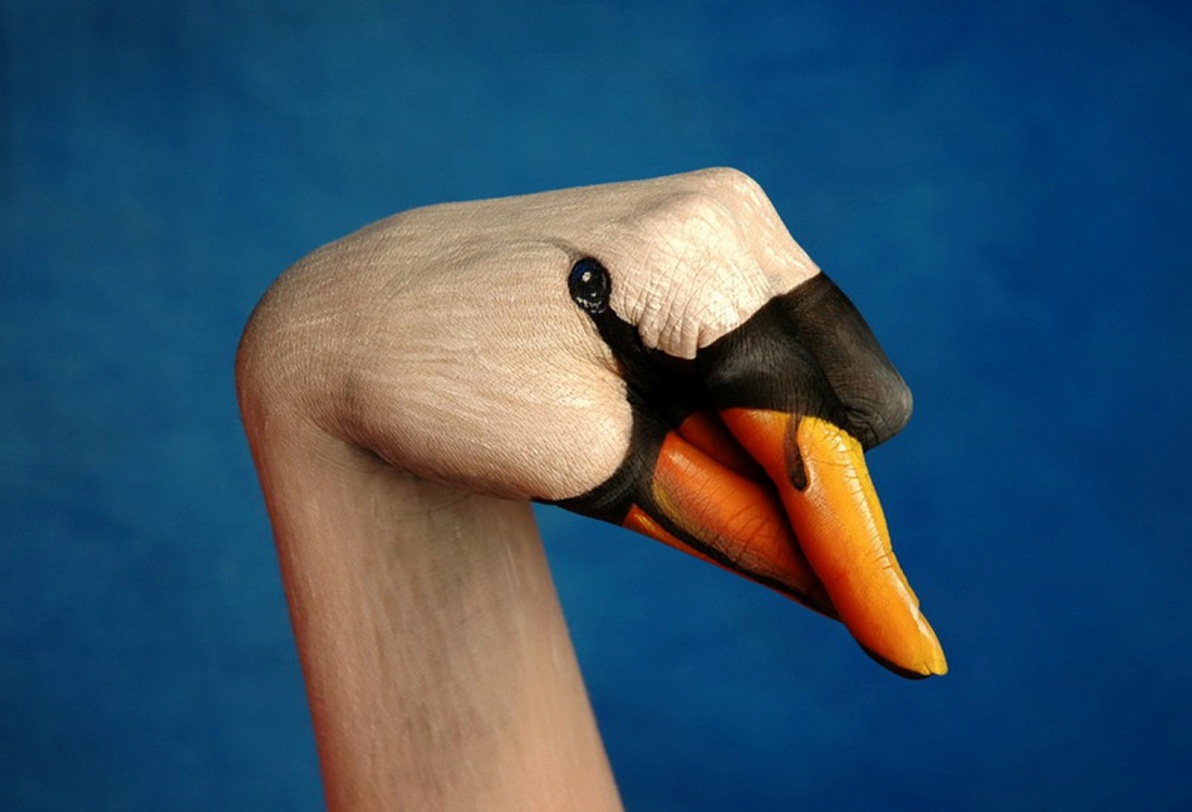 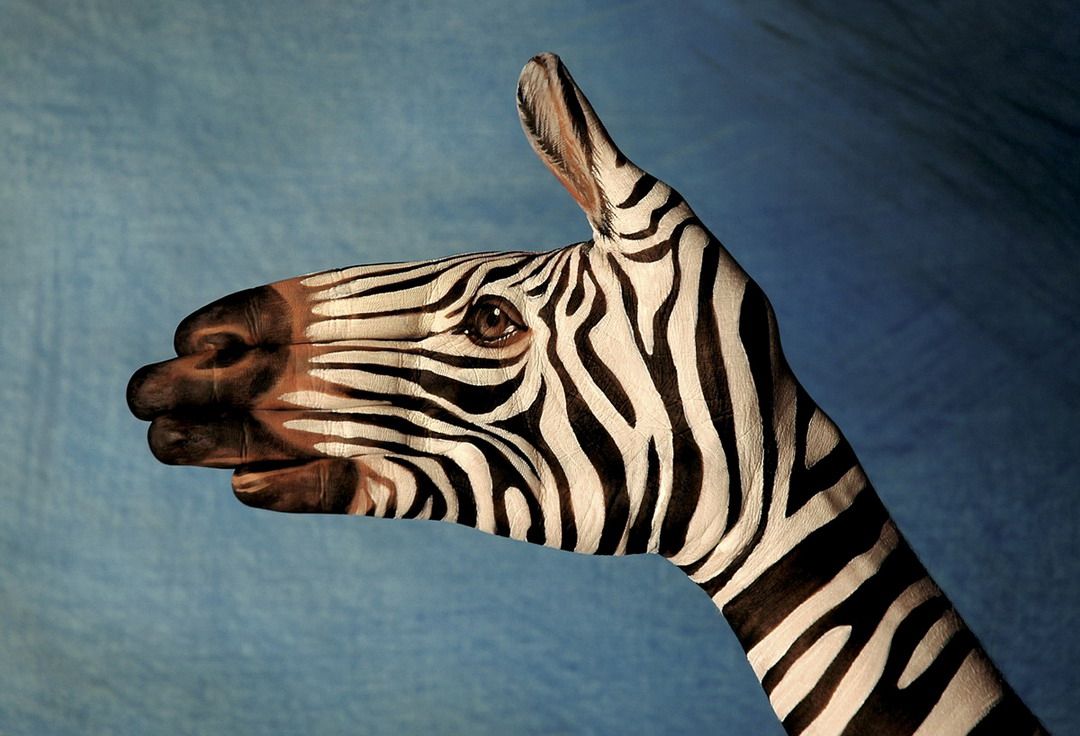 7. You can express what you are feeling and thinking.
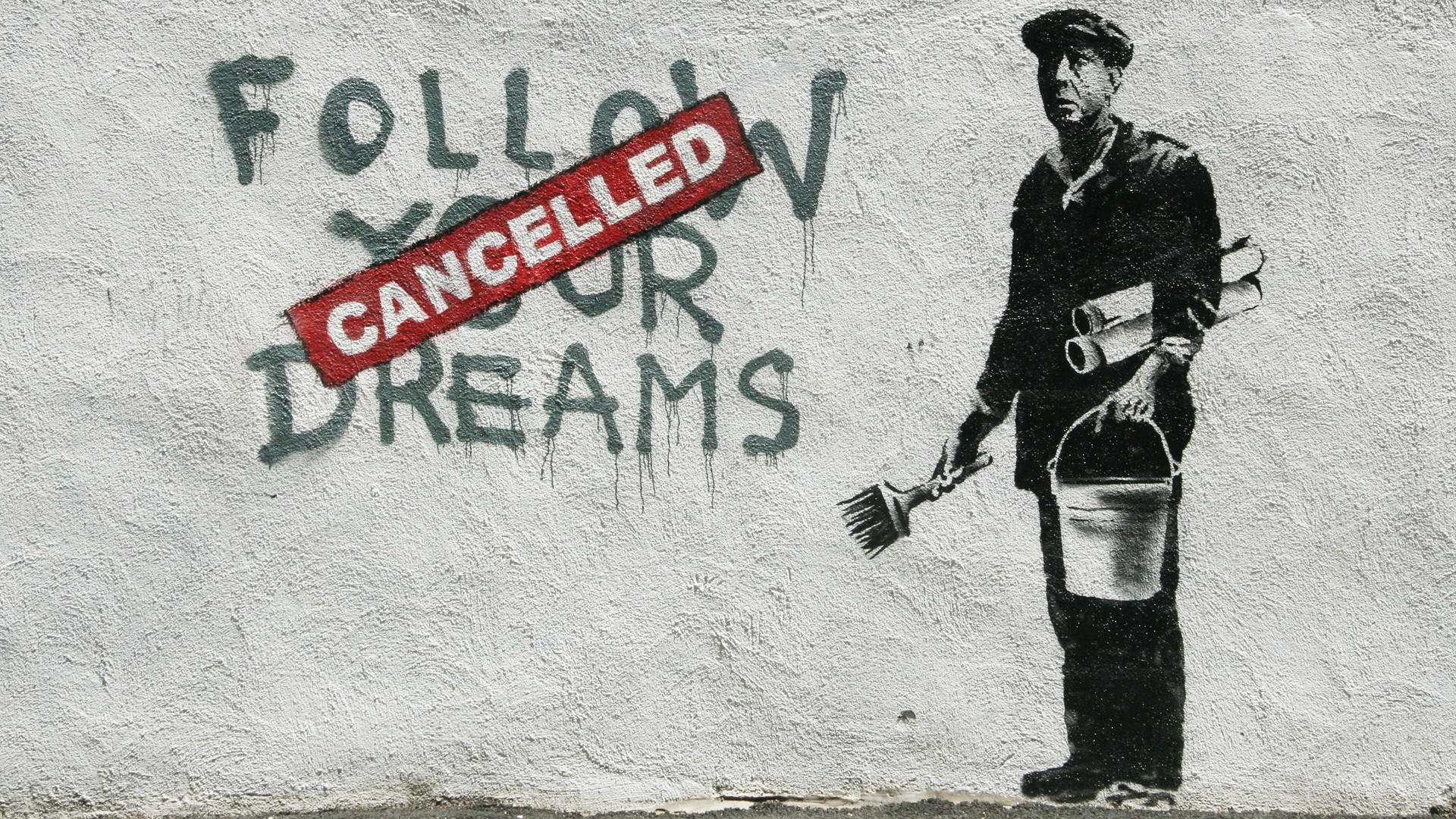 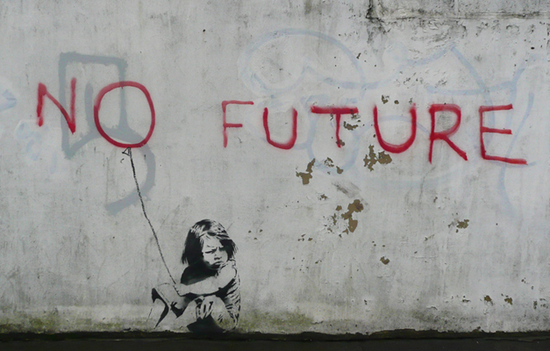 8. If your art looks terrible you can just say: “it’s modern art – you wouldn’t understand.”
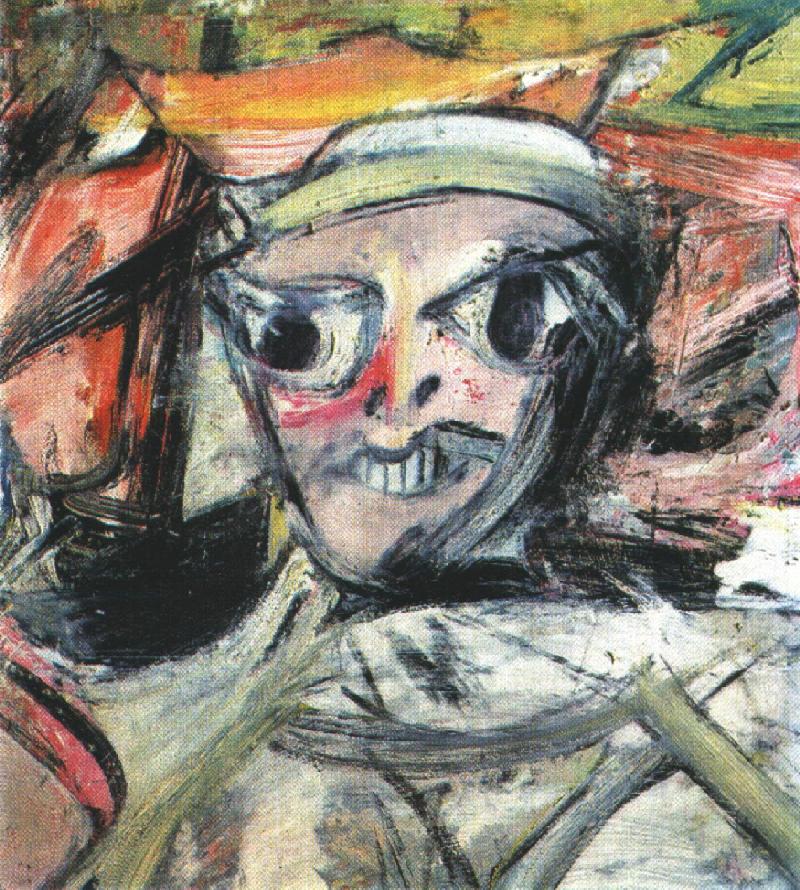 “Woman” by Wilhelm de Kooning
9. Its cheaper than a psychiatrist!
10. Artists are amazing and interesting people.
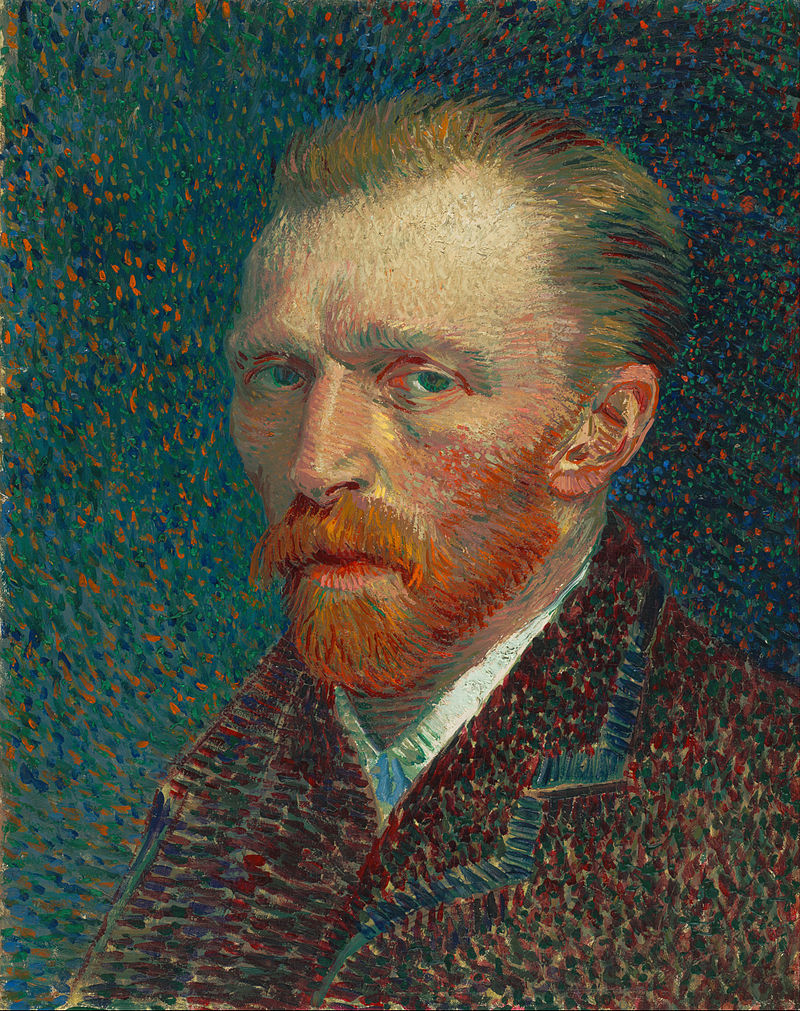 Vincent Van Gogh kept painting in spite of mental illness and very little success.  In fact, he painted over 900 paintings and 1,100 drawings and only sold one in his life time.  Now that is persistence.
Salvador Dali was famous for his unusual obsessions, phobias and unusual behavior.  He was terrified of grasshoppers (he never walked on grass).  He had a fear of exposing his feet, so he never went shoe shopping.  He was convinced someone was trying to poison him, so he hired someone to taste his food before he would eat anything.  Once he drove around in a white Rolls-Royce filled to the roof with cauliflower.
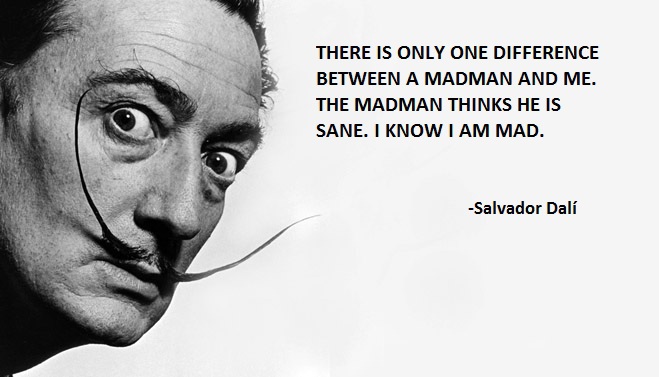 But he created some amazing and interesting paintings.
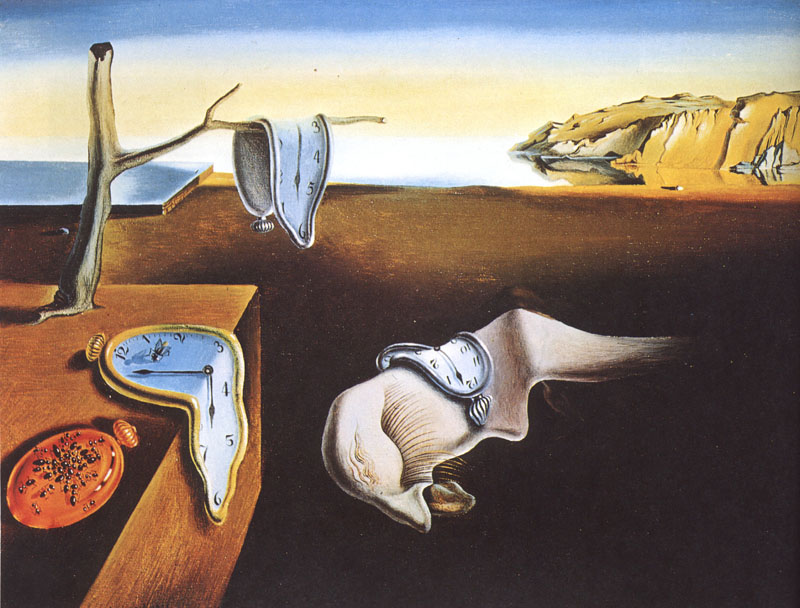 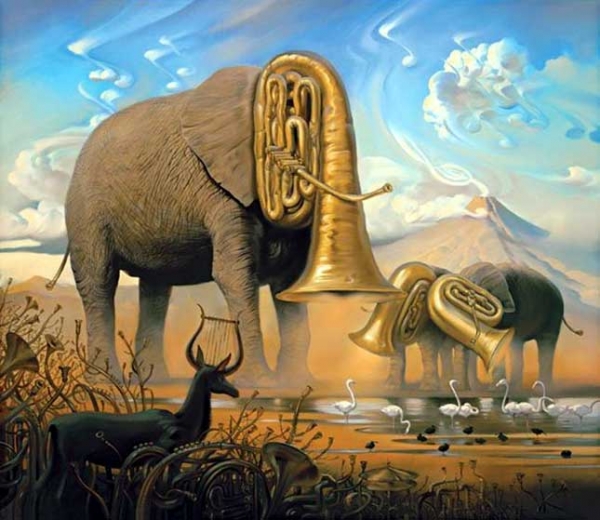 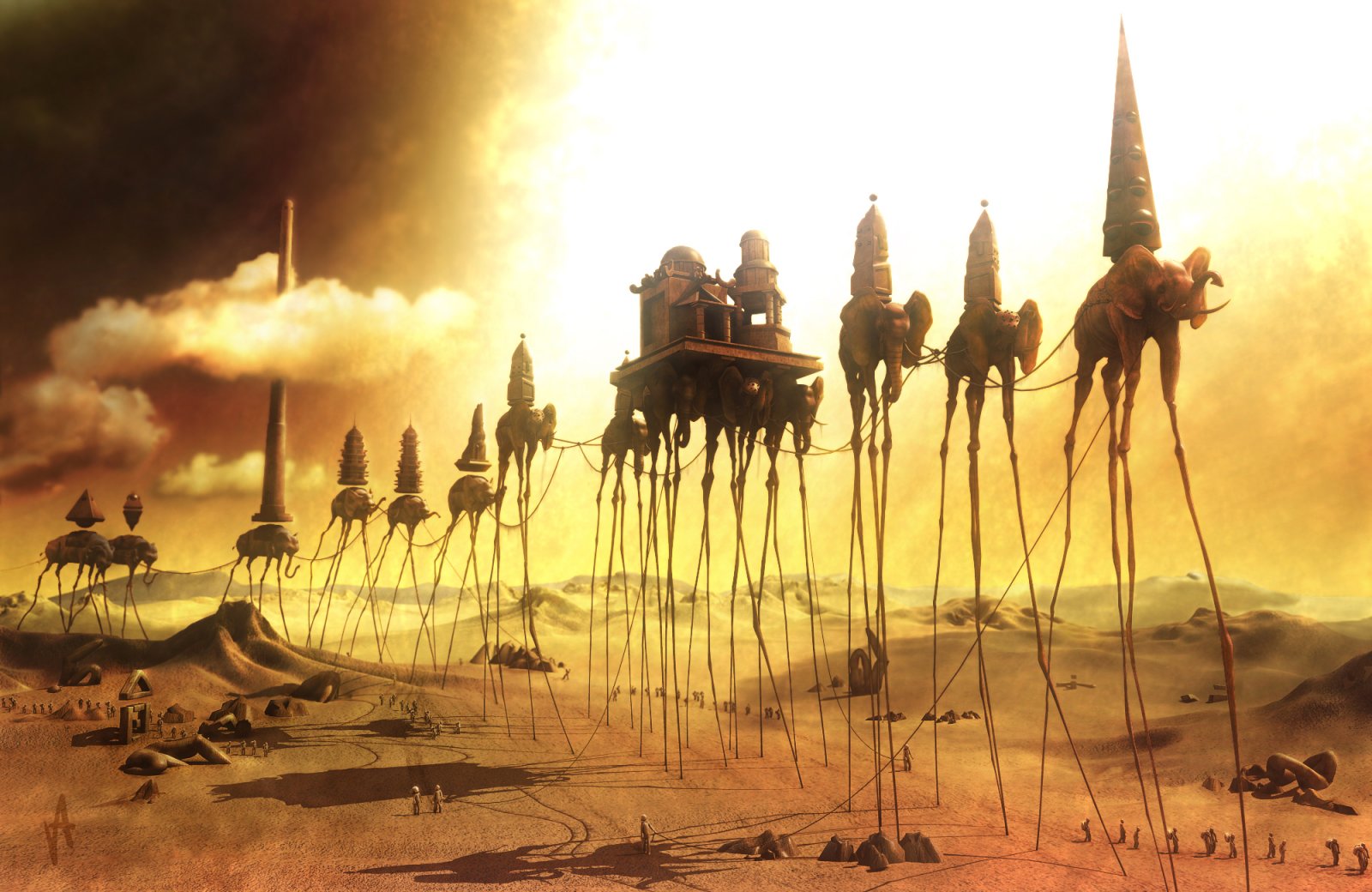 Chuck Close was a famous realist painter when he had a rare spinal cord collapse and lost the use of his arms and legs.  The doctors said, “You’ll never paint again.”  He told his doctors, “that is not an option.”  He then developed a whole new way to paint in a whole new style.
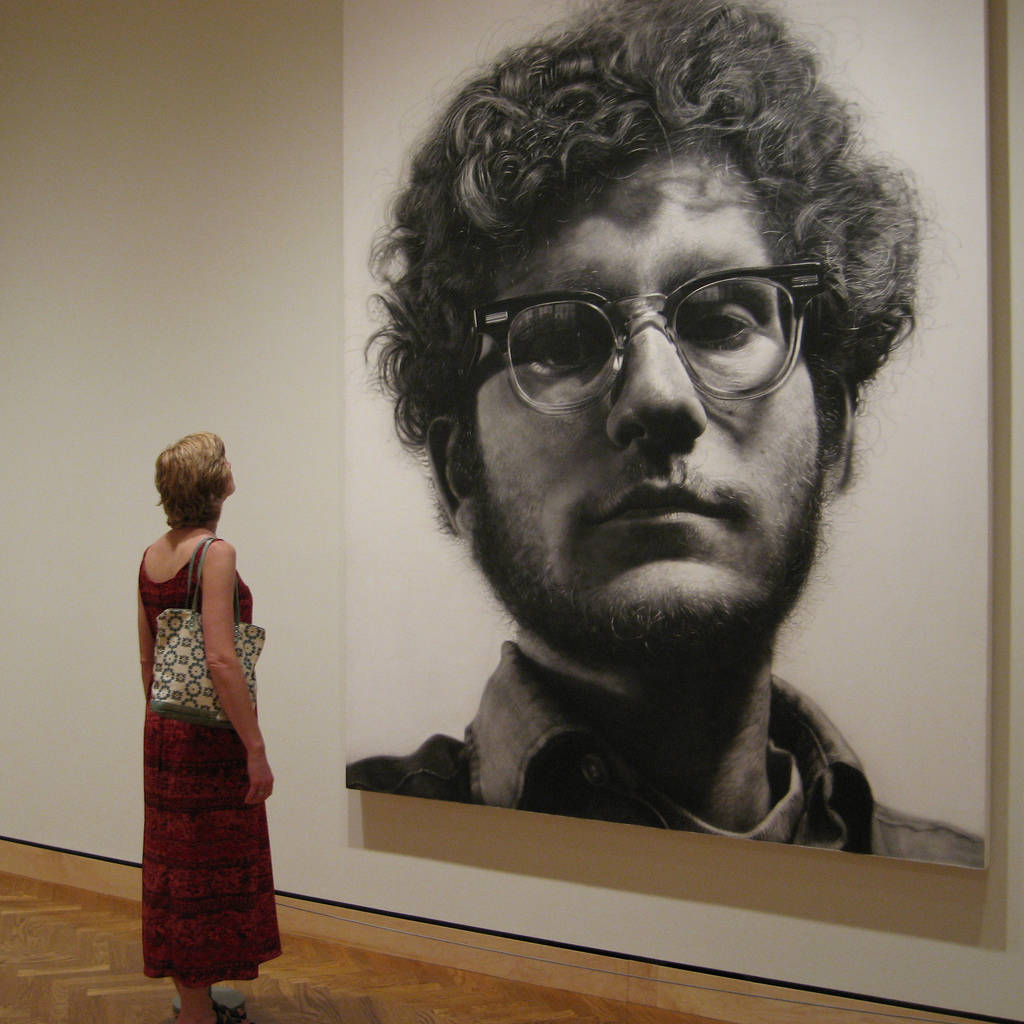 BEFORE
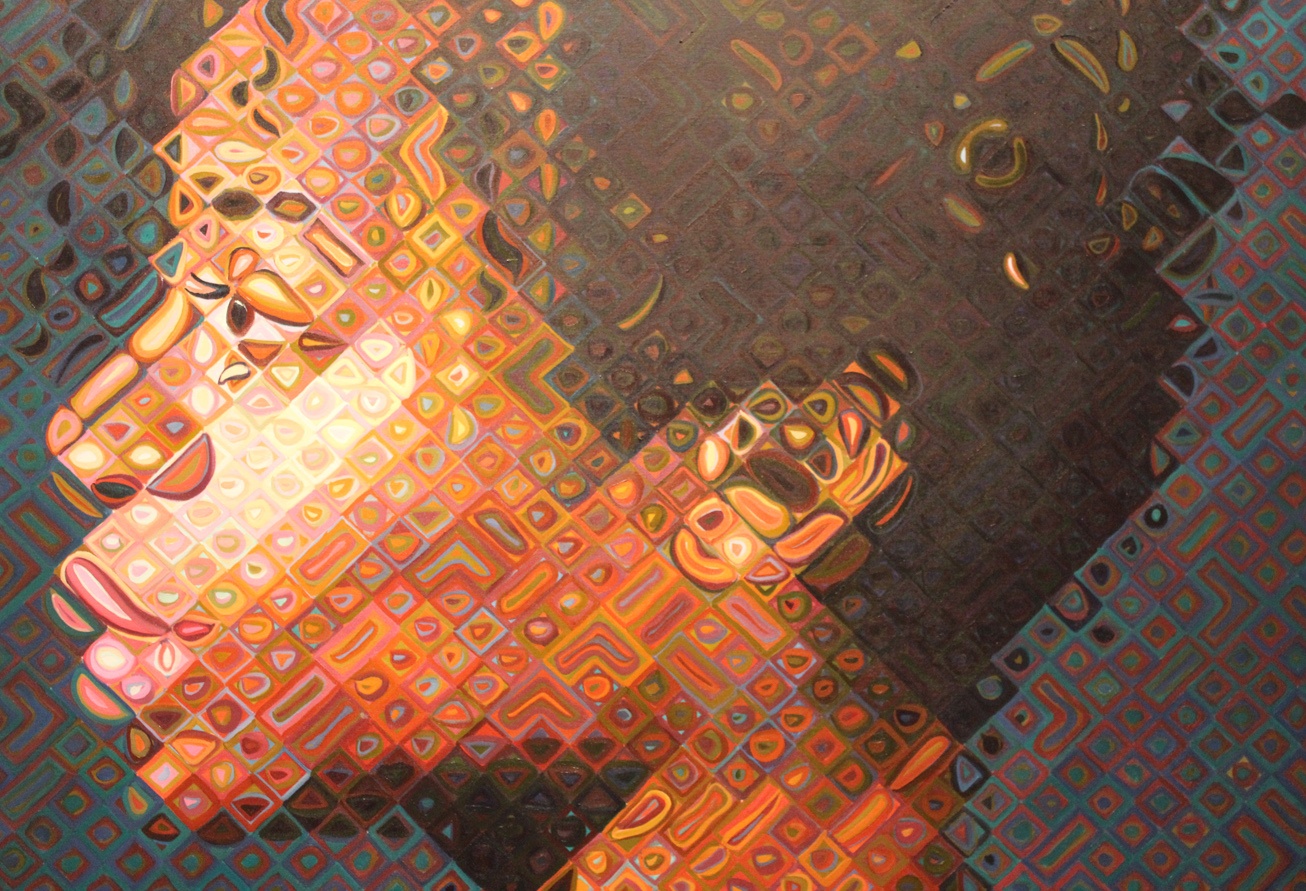 NEW STYLE!
I love some of his thoughts and ideas
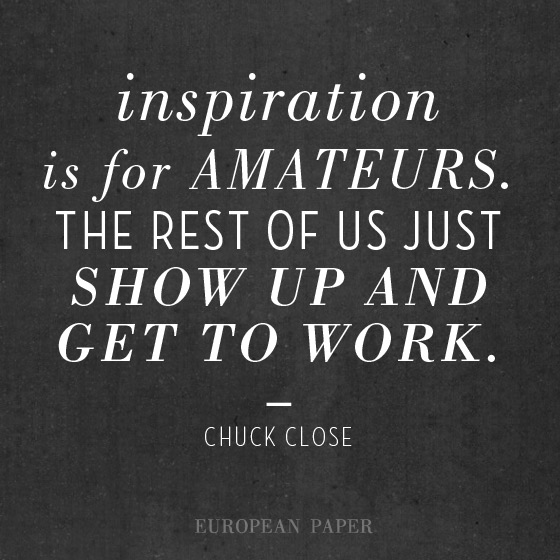 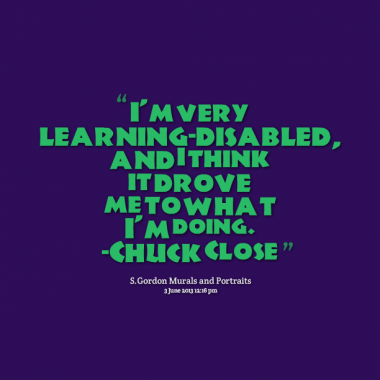 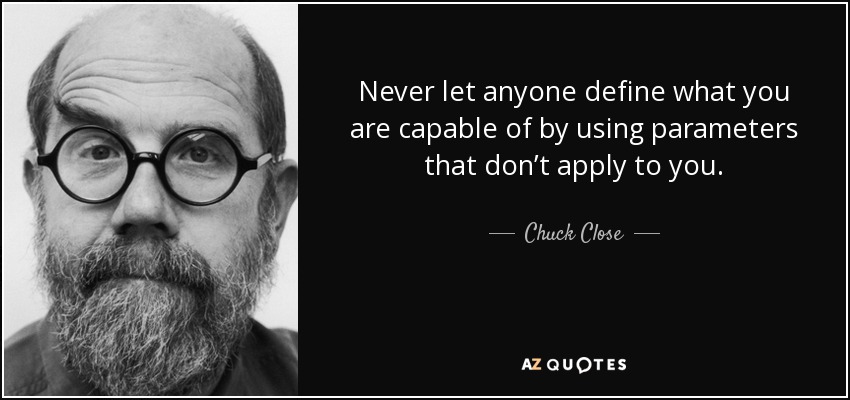 I hope by the end of this class you will love Painting too (or at least hate it less )!
PAINTING 
ROCKS!!!